Fetal Monitoring
Dr. Anjoo Agarwal
Professor
Dept of Obs & gyn
KGMU, Lucknow
Objectives
Understand aims of fetal monitoring
Understand methods of fetal monitoring
Understand limitations of fetal monitoring
Aims of Fetal Monitoring
Prevention of fetal death
Avoidance of unnecessary interventions




ACOG, AAP 2012
23 yrs old woman G2P1+0 (1st FTND, A&H) presents at 38 wks pregnancy with C/o diminished fetal moments since 2 days.

Q. How significant do you think the problem is & what should be your next step?
Significance
Diminished fetal activity, may be a harbinger of impending fetal death




					Sadovsky, 1973
Low Risk vs High Risk
Any pregnancy may become high risk any time
C/o diminished fetal activity important in all cases
Role of Gestation ?
Fetal activity starts at 7 wks
General body movements become organised 20-30 wks
Fetal movement maturation continues till 36 wks
Criteria for interpretation of tests varies with gestation
Fetal viability an important consideration
Methods of Assessment
Antepartum :
DFMC
NST
CST
Biophysical Profile
Doppler Velocimetry
Intrapartum:
External or Indirect
Internal or Direct
Fetal scalp blood sampling
DFMC
Cardiff “Count to 10”
One hour after each meal
NST
FHR Acceleration in response to fetal movements
Test of fetal condition
Normal – reactive
Abnormal – non reactive
Reactive NST
≥ 32 weeks – 2 accelerations ≥ 15 bpm ≥ 15 sec during 20 min
< 32 wks – 2 accelerations ≥ 10 bpm ≥ 10 sec during 20 min
Fetal Heart Rate Acceleration
Electronic Fetal Monitoring
No Variability
Minimal Variability
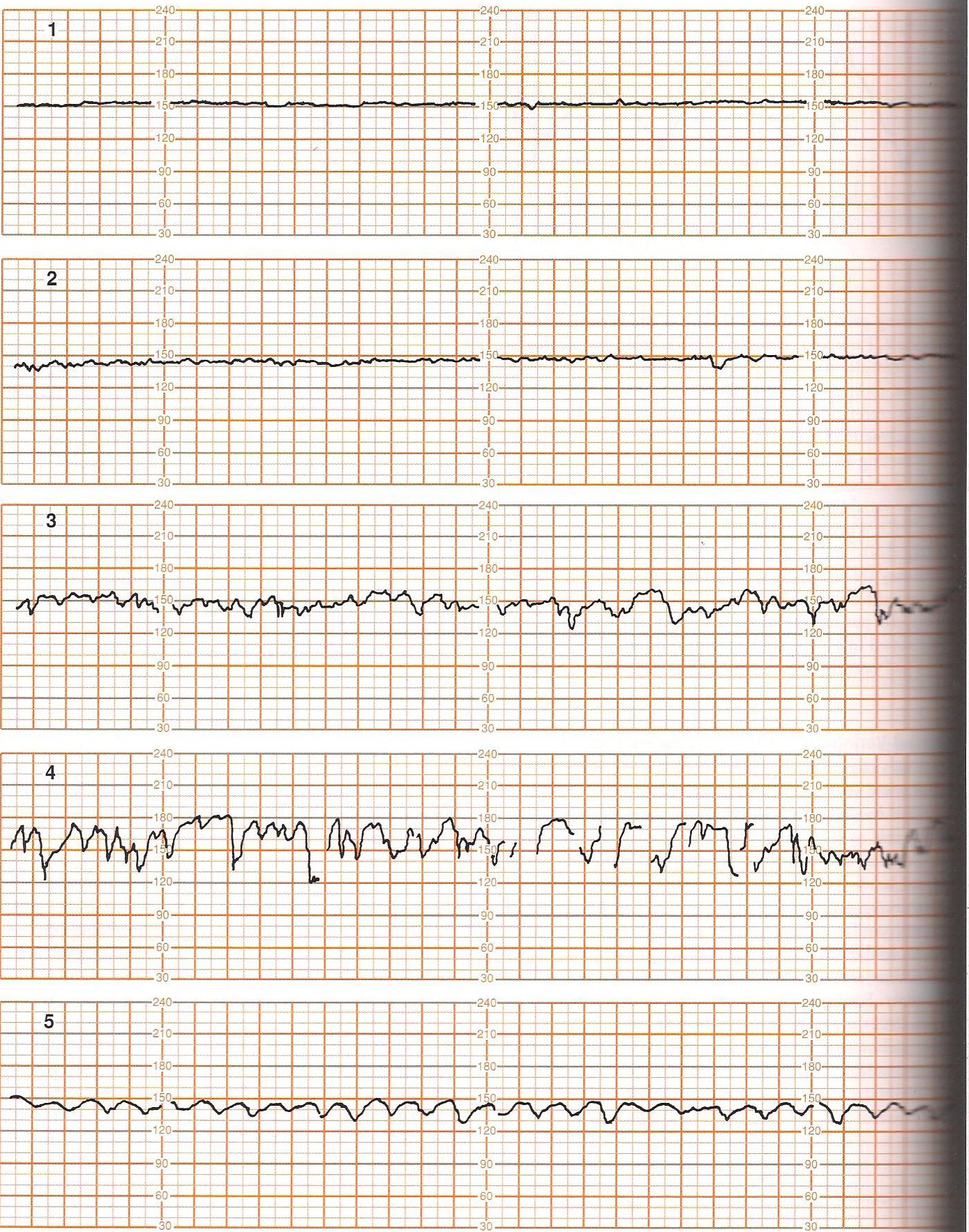 Moderate Variability
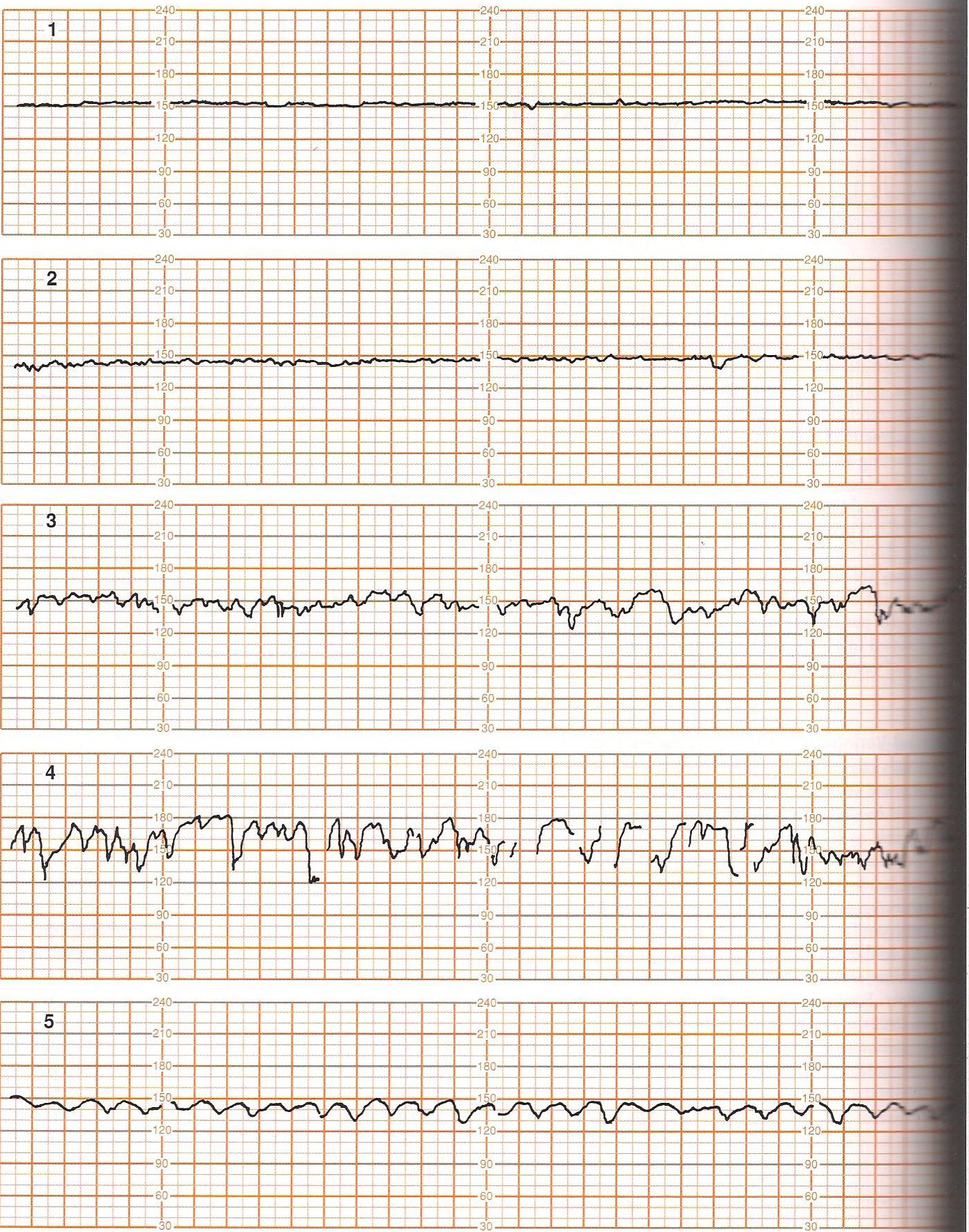 Increased Variability
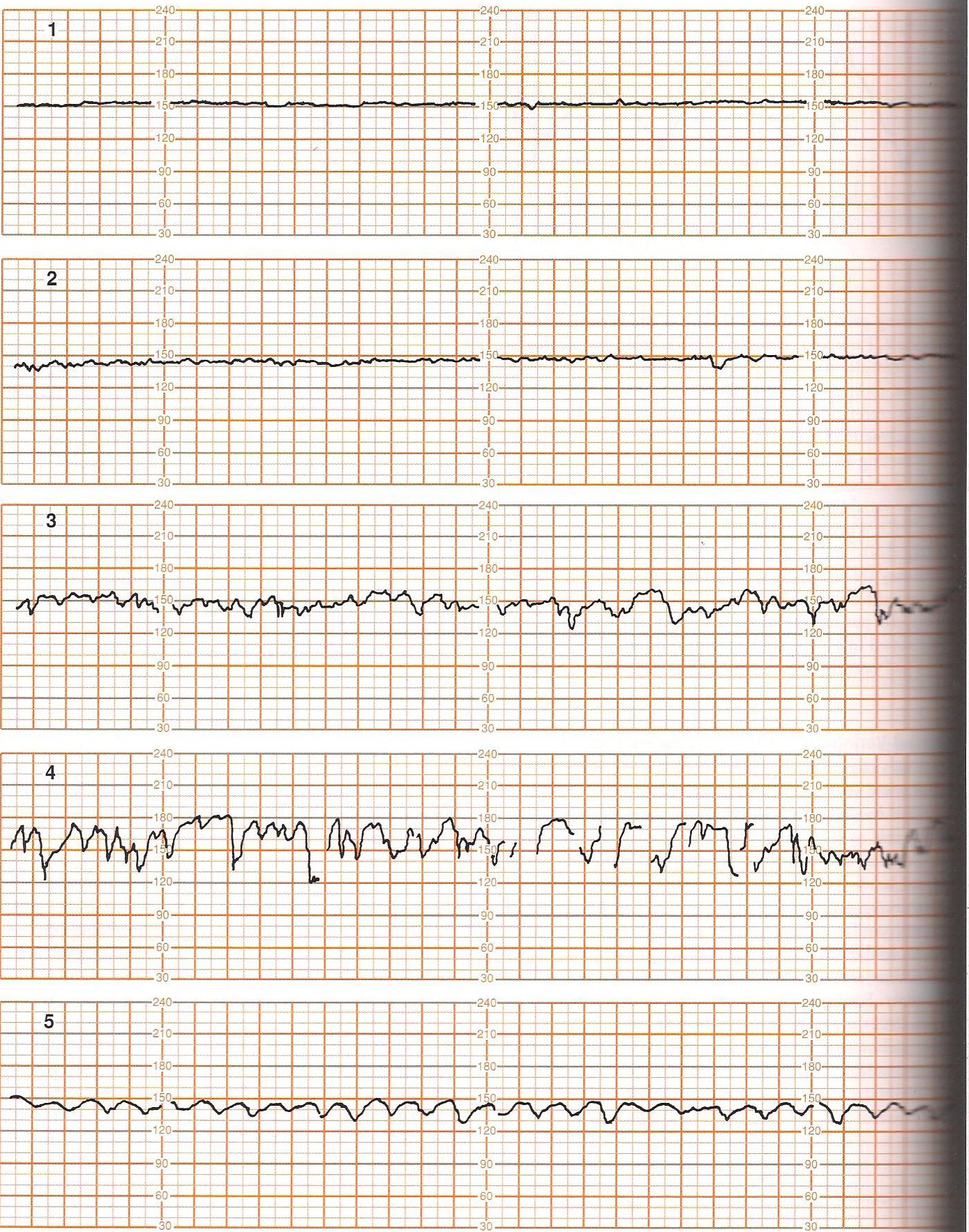 Saltatory Pattern
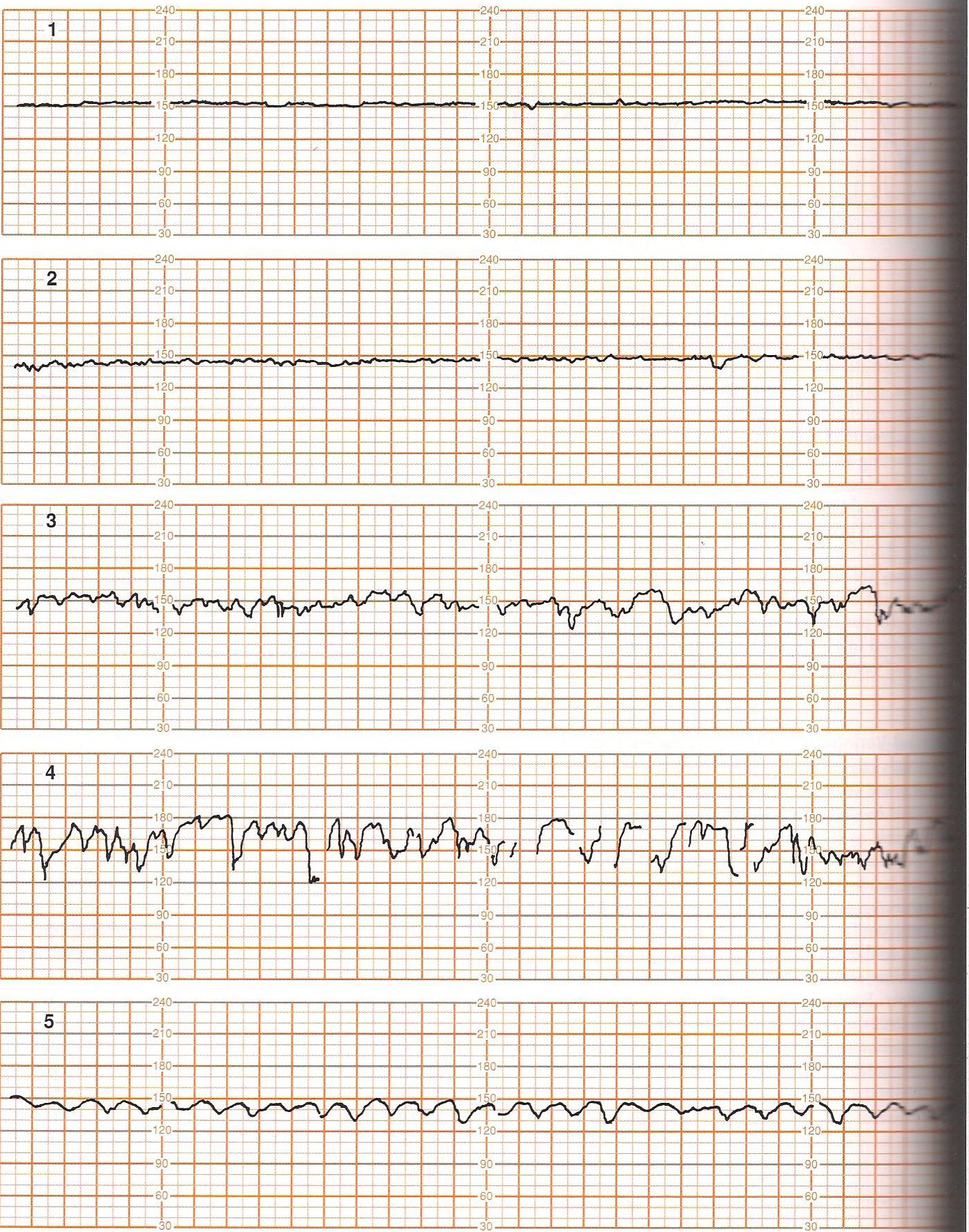 CST/OCT
Tests uteroplacental function contraction stimulated by oxytocin infusion
Late decelerations indicate positive test
Biophysical Profile
Nonstress test
Fetal breathing
Fetal movement
Fetal tone
Amniotic fluid volume
Modified Biophysical Profile
NST + AFI (cut off 5 cm)
Doppler Velocimetry
Umbilical artery
MCA
Ductus Venosus
Umbilical Artery Doppler
Abnormal if – 
S/D > 95% percentile for GA
Absent end diastolic flow – 10% PM
Reversed end diastolic flow – 33% PM
Utility only in FGR
MCA
Fetal Hypoxia → brain sparing → ↑ Cerebro vascular resistance (RI)
Also useful in fetal anaemia where ↑ PSV
Ductus Venosus
Good correlation with perinatal outcome
But by the time affected it is too late
Still in experimental stage
Final Recommendations
Start at 32-34 weeks in HR cases
Severe complications may require testing at 26-28 weeks
Repeat weekly/ every 7 days
Most commonly used – modified biophysical profile
MCQ
NST is used to test
1 uteroplacental bloodflow
2 fetal condition
3 response to uterine contractions
4 fetal anaemia
MCQ
A 35 yr old G1 P0+0 presents at 34 wks with GDM. It is recommended that she be monitored by
1 weekly NST
2 DFMC
3 Daily doppler
4 all of the above
MCQ
The acceleration of FHR in NST should be of
1 at least 20 min duration 
2 at least 20 sec duration
3 at least 15 sec duration
4 at least 15 min duration